DIJALEKTOLOŠKO ISTRAŽIVANJE STUDENATA DRUGE GODINE DVOPREDMETNOGA STUDIJA HRVATSKOGA JEZIKA I KNJIŽEVNOSTI U BOŠNJACIMA21.4.2012. GODINE
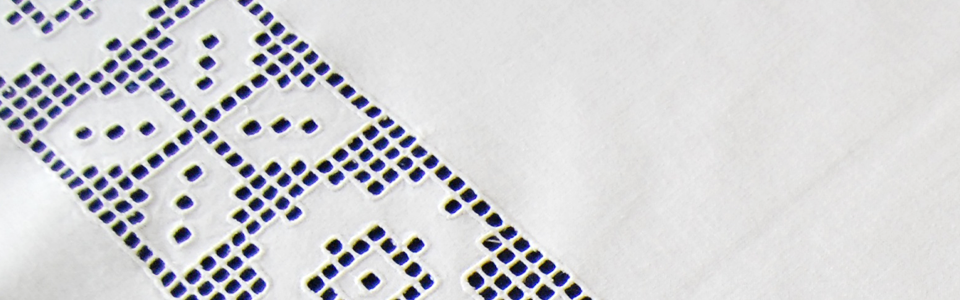 U sklopu kolegija Hrvatska dijalektologija 21. travnja 2012. godine proveli smo dijalektološko istraživanje u selu Bošnjaci pokraj Županje.
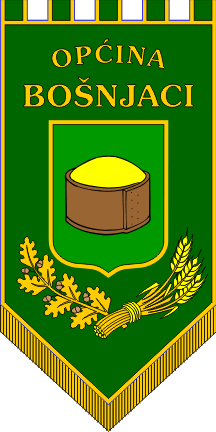 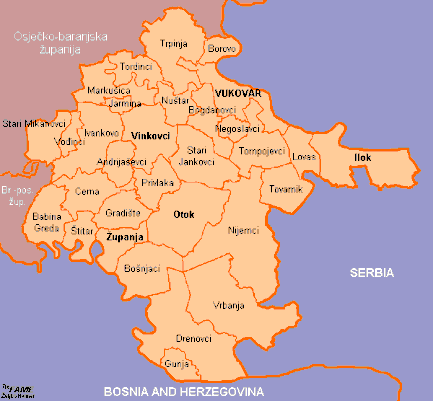 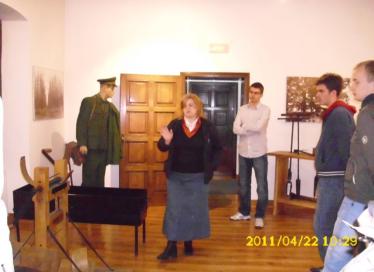 Najprije smo posjetili Šumarski muzej
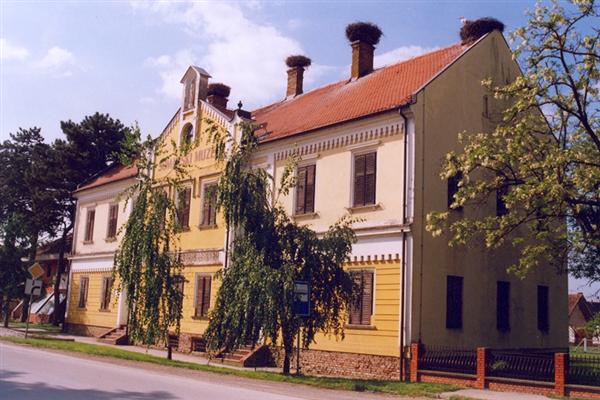 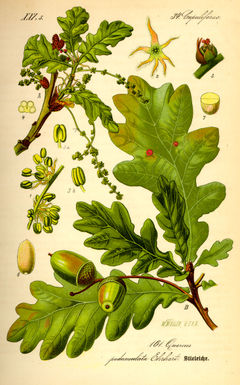 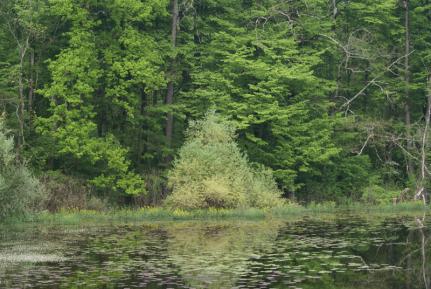 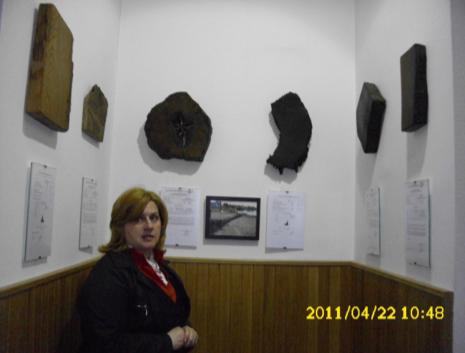 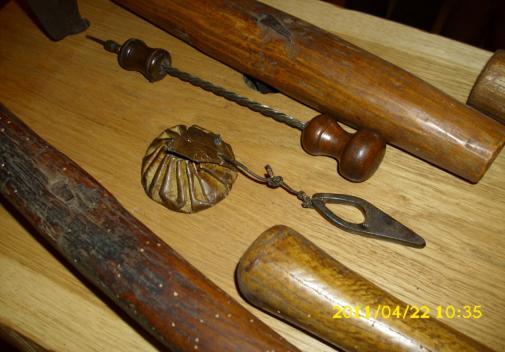 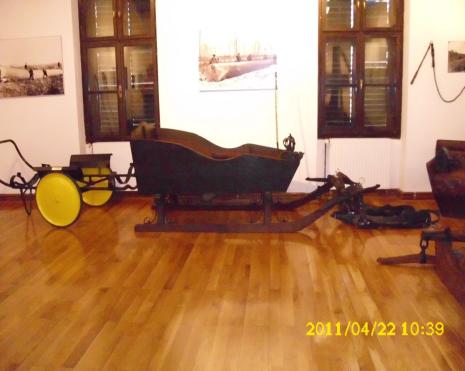 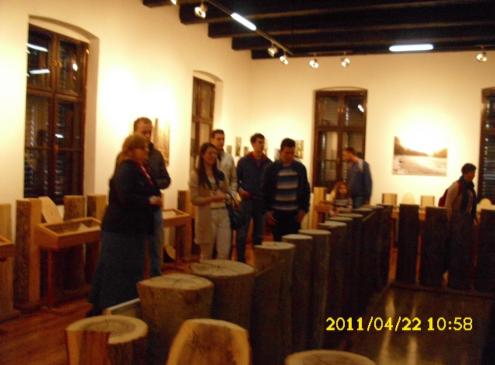 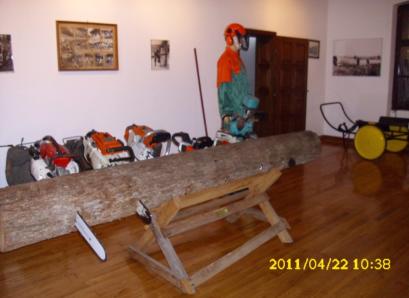 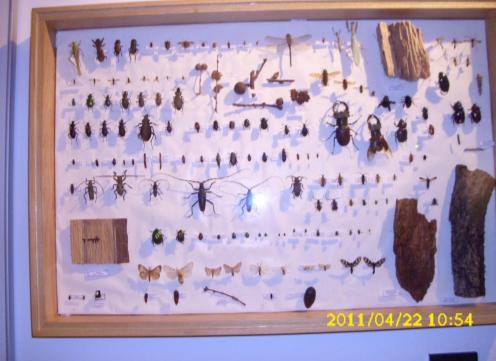 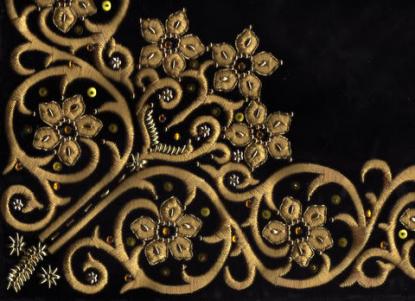 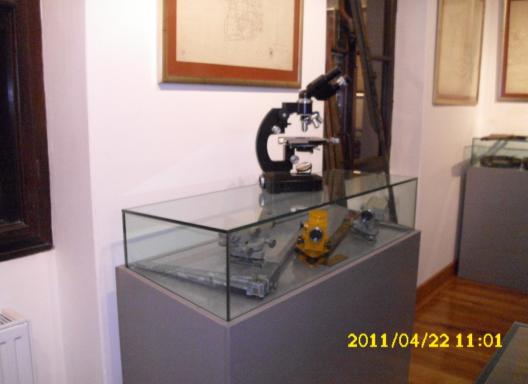 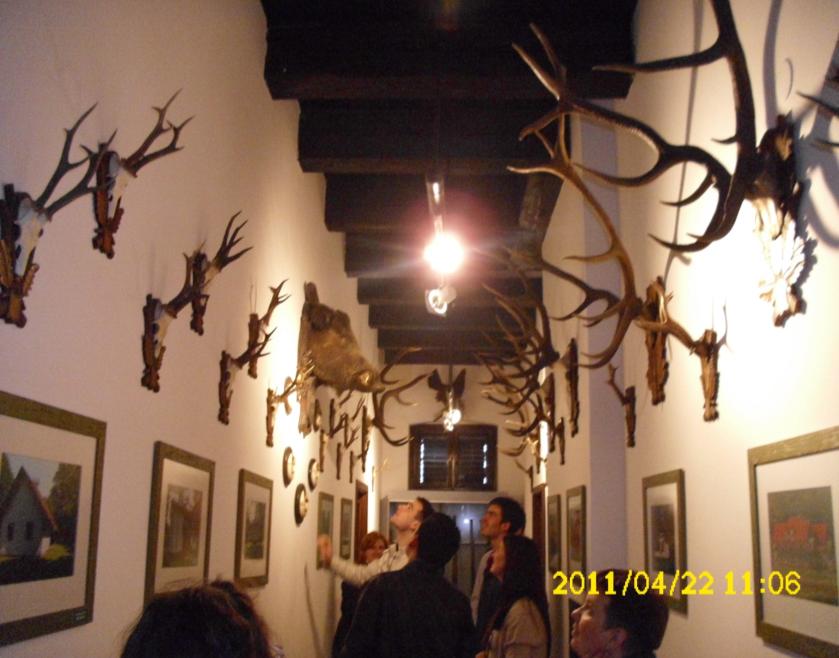 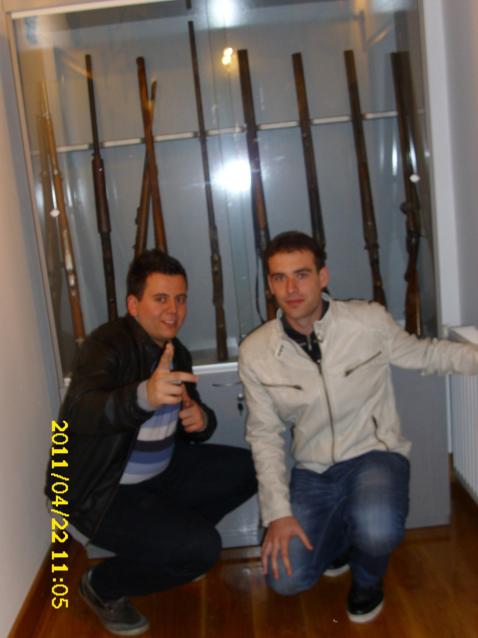 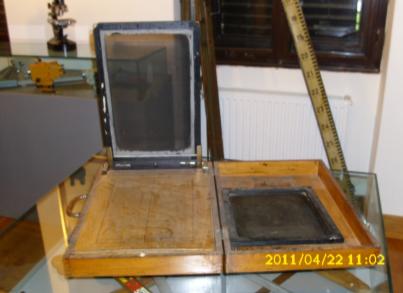 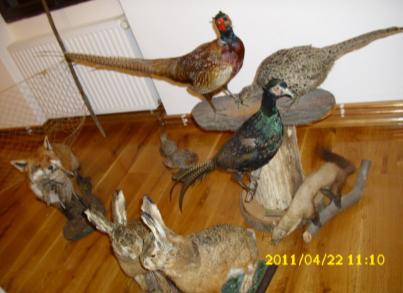 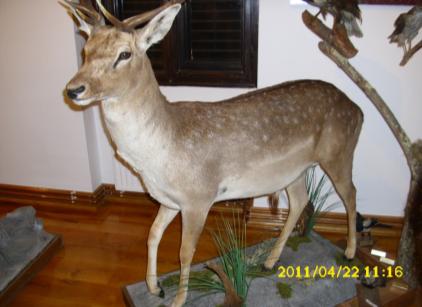 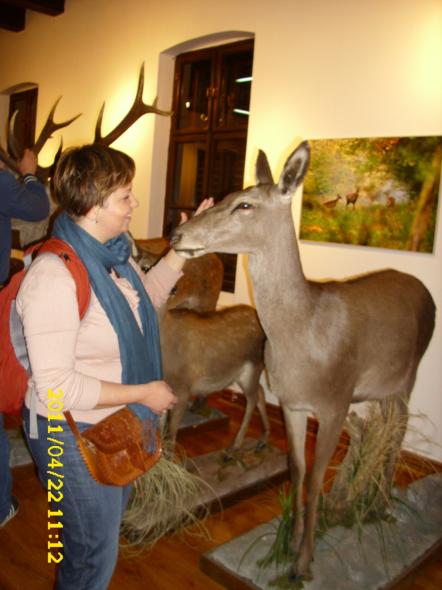 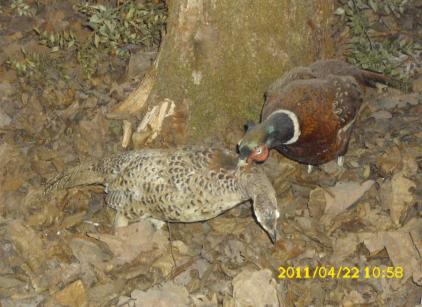 Potom smo razgovarali s kazivačicama – Anom (Šanom) Bertić i Katom Mišić Jorgovanovom